Strengthening Spectrum License Deployment Requirements:
An Analysis of the Path of Least Resistance for the AWS-3 Auction
Robyn Stobbs, MLIS
Jennifer Evaniew, MLIS/MBA Candidate 
Dr. Michael McNally, Assistant Professor
Dr. Dinesh Rathi, Associate Professor

School of Library and Information Studies, University of Alberta
Overview
Spectrum Auctions in Canada
Deployment Requirements
Measure and Compare of Deployment Requirements
[Speaker Notes: AWS: advanced wireless service]
Background:
Spectrum Auctions in Canada
Radio frequency spectrum is a finite resource.
Where demand exceeds supply the Canadian Government holds spectrum auctions to license different bands of spectrum.
This presentation focuses on the recent AWS 3 auction which was completed in March, 2015.
1750 – 1780 MHz and 2155 – 2180 MHz
(Industry Canada, March 2011)
[Speaker Notes: http://www.ic.gc.ca/eic/site/smt-gst.nsf/eng/sf01626.html

Advanced wireless services spectrum enables service for tablets, smartphones, and mobile devices.]
Tier 2 Divisions
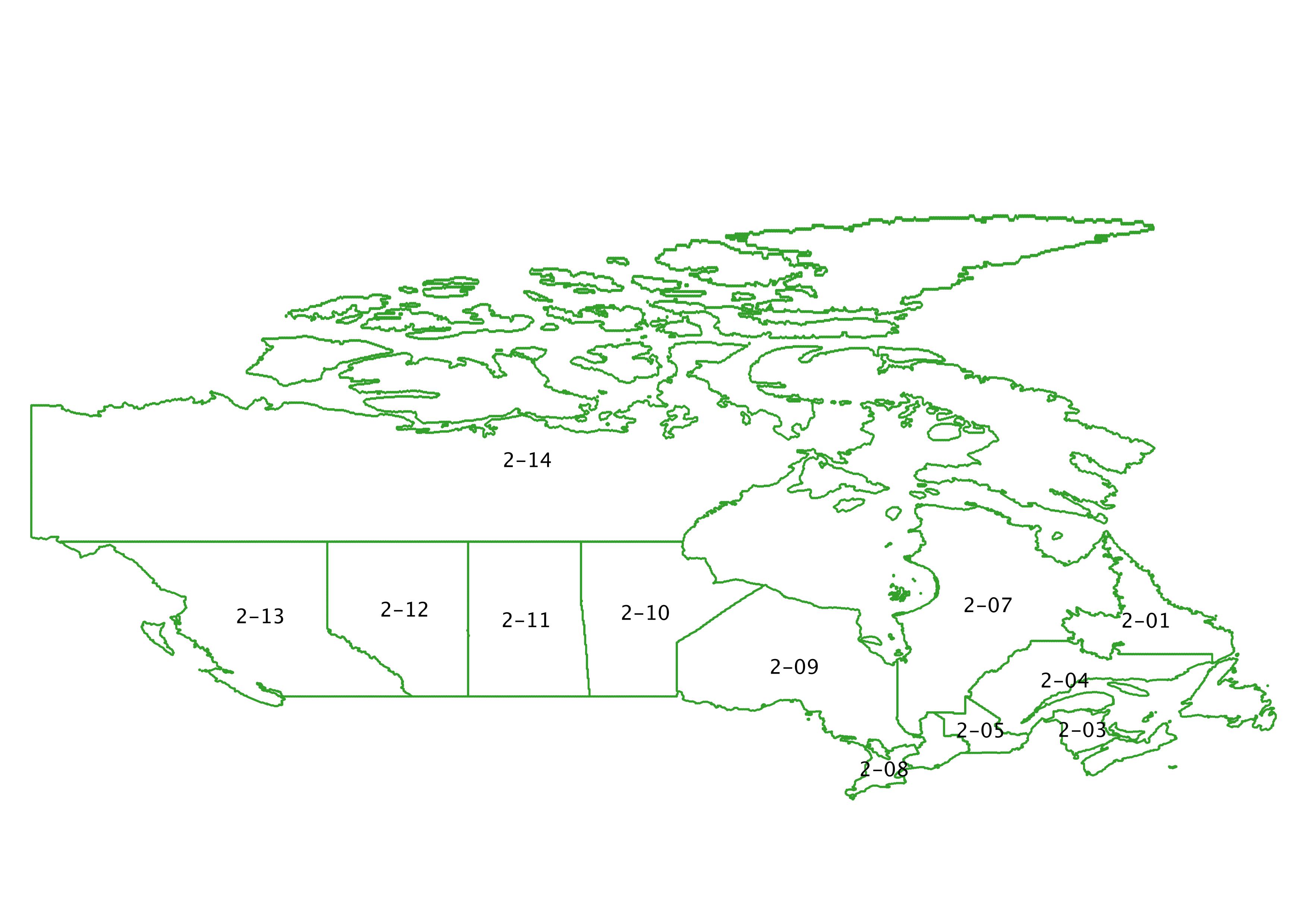 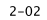 Tier 3 Divisions
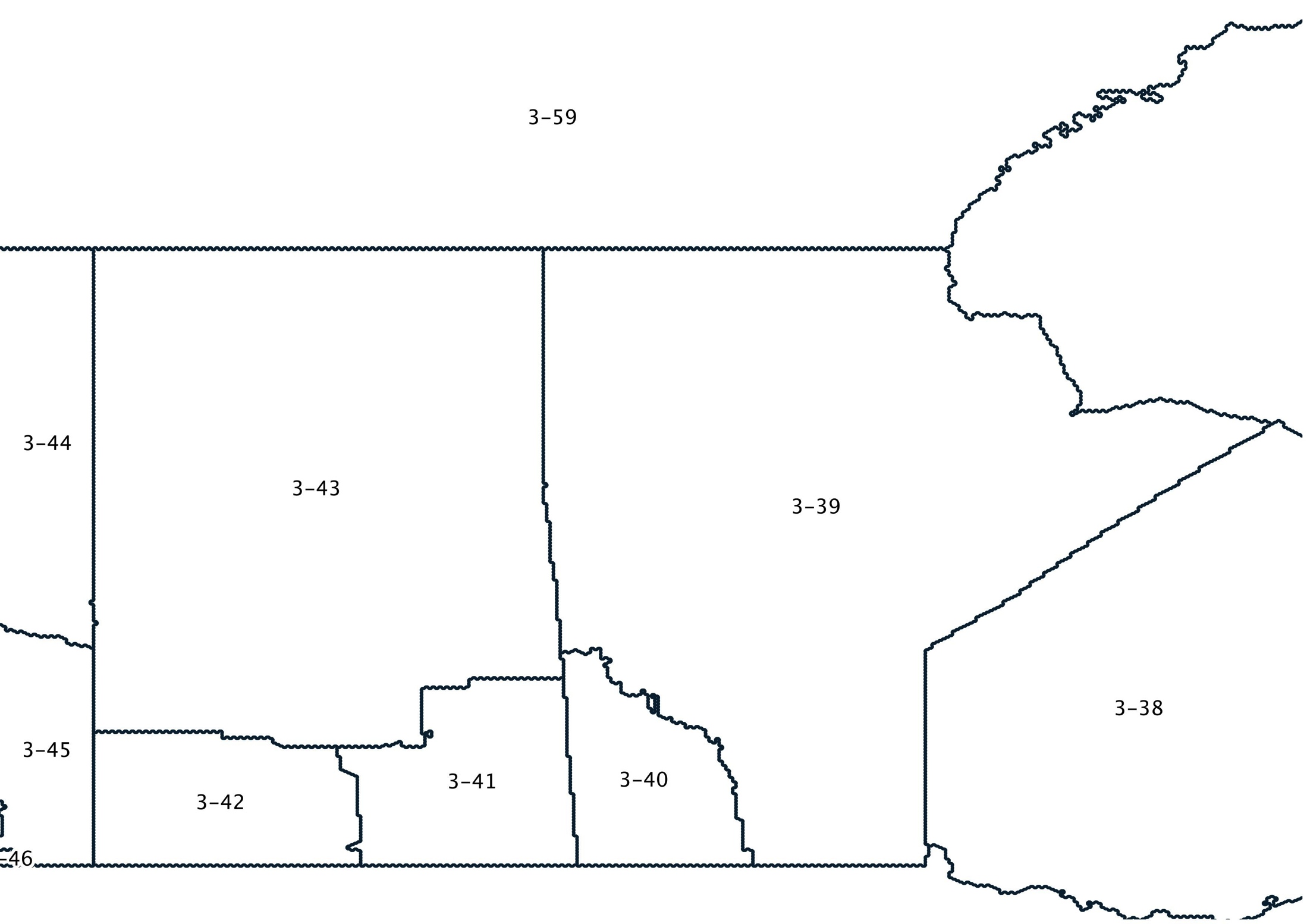 Tier 3 Divisions
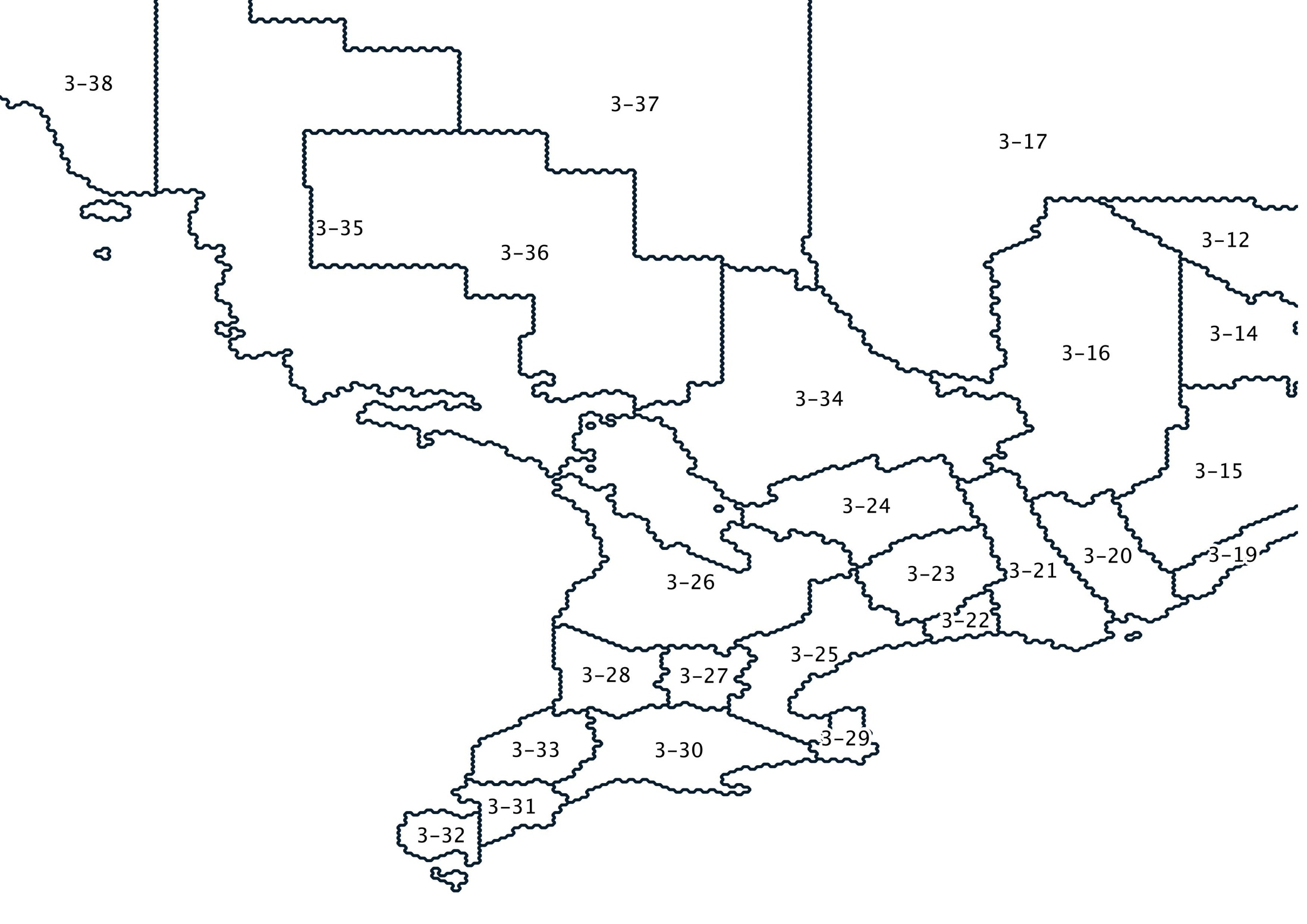 Hexagonal Grid Cells
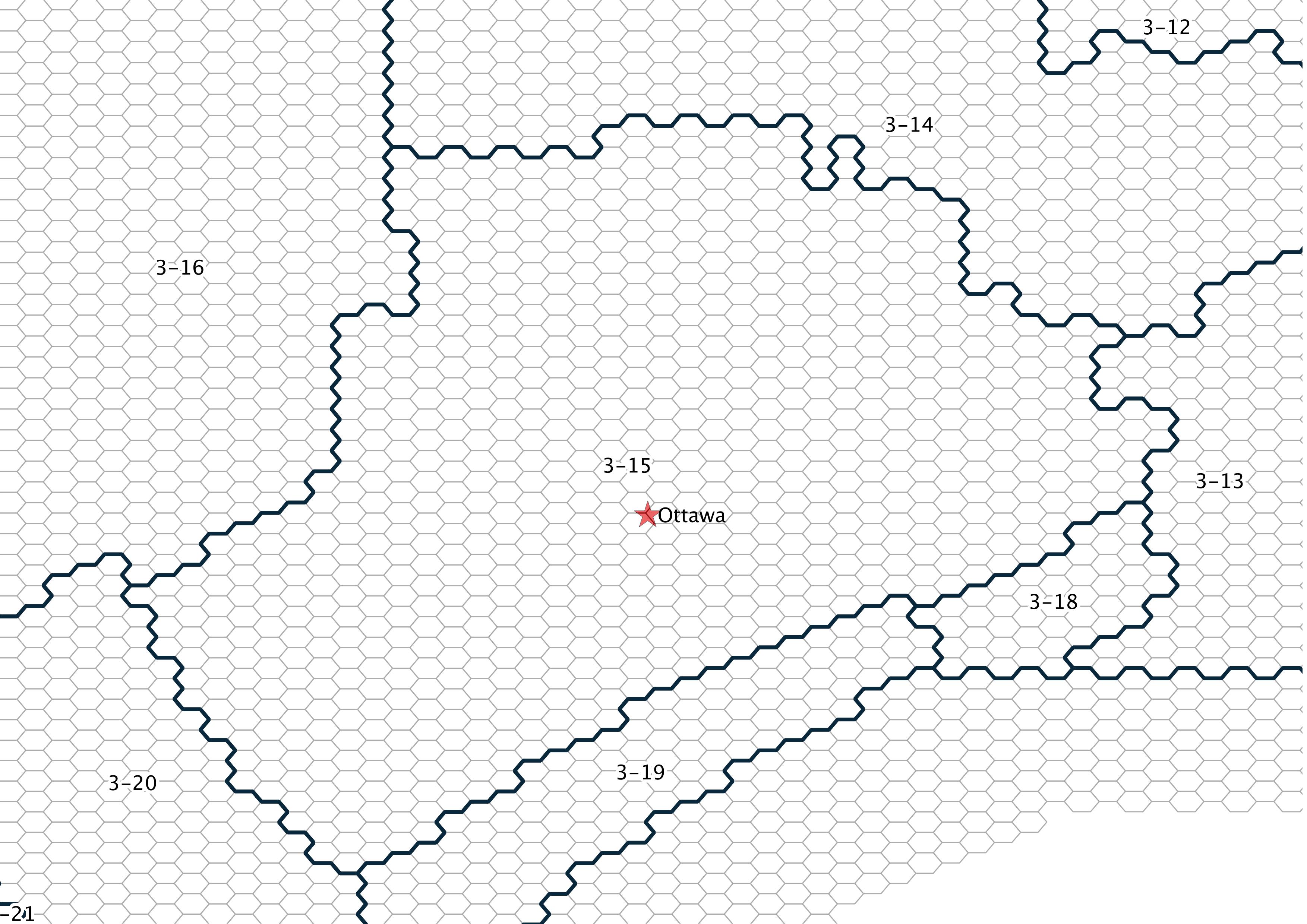 [Speaker Notes: 25 km2

Boundaries defined by grid cells are the boundaries used in any case where interference between licenscees is an issue]
Deployment Requirements
Percentages of population to have service in a particular area. (e.g. 40% of tier 3-15).
The requirements are intended to ensure spectrum is used in a “timely manner” and to prevent purchase of spectrum to stop competitors from getting it (Industry Canada, July 2014).
Initially the targets from the previous AWS auction were to be used with longer time lines for AWS 3 and its tier 3 requirements. 
Public consultations were here opened in July of 2014 and decisions announced in December 2014.
[Speaker Notes: We care because policy goals to increase access cannot be achieved if license holders do not have to provide that access. This is especially important in rural areas.
http://www.ic.gc.ca/eic/site/smt-gst.nsf/eng/sf10851.html#s9.3]
Deployment Requirements
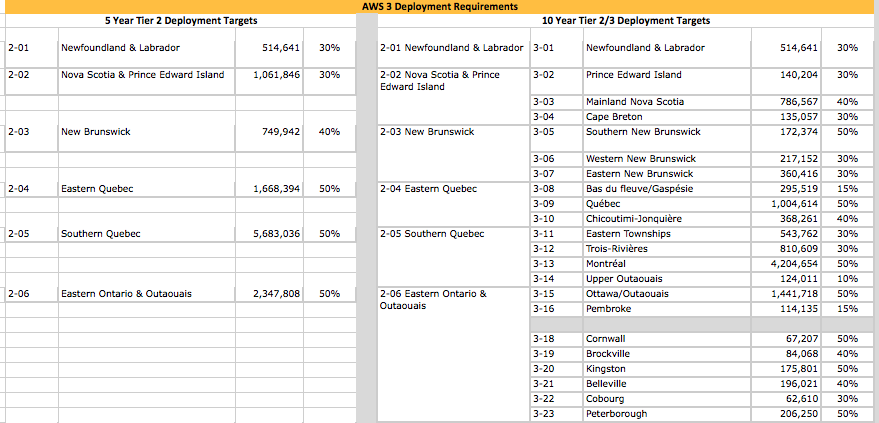 Suggested Requirements before Consultation
[Speaker Notes: Before consultation the requirements were within 5 years at the tier 2 level and 10 at the tier 3.]
Deployment Requirements
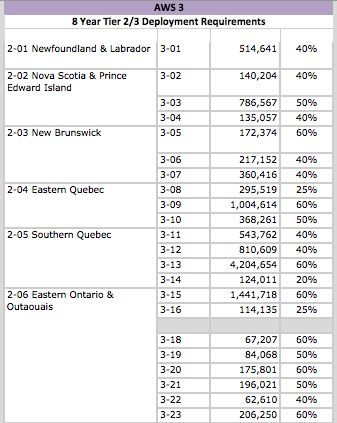 Changed Requirements after Consultation
[Speaker Notes: After consultation higher the requirements were all given at the tier 3 level in an 8 year time frame. All tier 3 requirements were raised 10% as a result of the consultation. The timeframe of 8 years was given because Industry Canada was concerned about difficulties deploying (to allow providers flexibility), but the targets were increased for to encourage wider deployment.]
Research Questions
What would be a measure or basis we could use to examine the possible effectiveness of deployment requirements for spectrum auctions?
Are the deployment requirements likely to result in provision of services in areas with lower population levels?
Method
Calculation of the least number of population centres within a tier that would need to be served to meet the roll-out requirements



We chose to use the centres with highest population to show the easiest or “least resistant” way a license holder can meet the rollout requirements.
[Speaker Notes: Using 2011 census data to get the population count for each centre. Population centres have a population of at least 1,000 with no fewer than 400 people per sq km
https://www12.statcan.gc.ca/census-recensement/2011/ref/dict/geo049a-eng.cfm

We did the same set of calculations with both the proposed requirements before consultation and the requirements that were changed as a result of the consultation.]
CMAs and CAs in Alberta
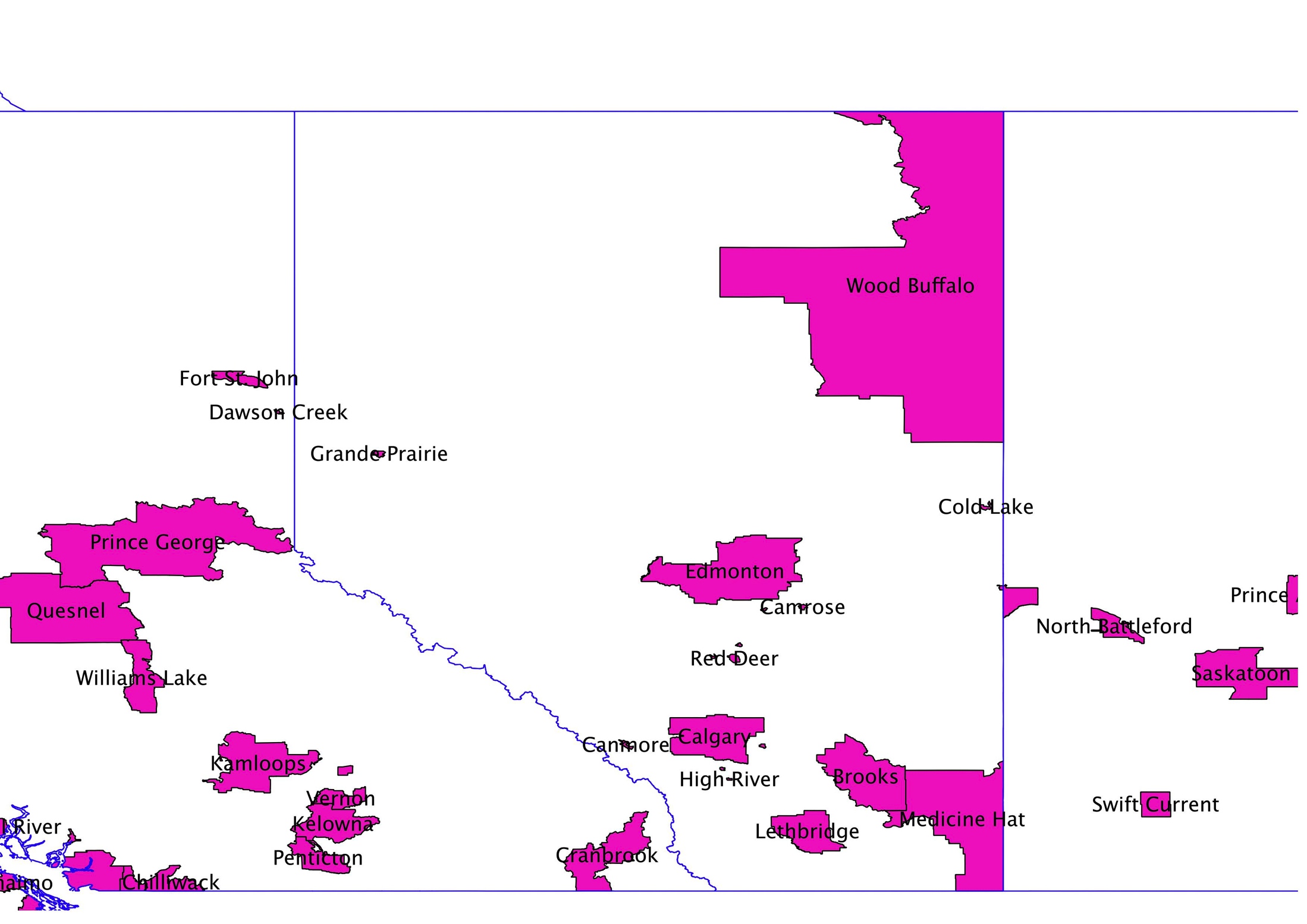 [Speaker Notes: We used population centres not CMAs because they are smaller, more precise geographic areas with denser populations (thereby making population centres easier to provide services to than CMAs). For example, the Wood Buffalo CMA in Alberta covers a large part of the northern end of the province. But has little population centres. By defintion as CMA can have larger spread: “: “A census metropolitan area (CMA) or a census agglomeration (CA) is formed by one or more adjacent municipalities centred on a population centre (known as the core). A CMA must have a total population of at least 100,000 of which 50,000 or more must live in the core. A CA must have a core population of at least 10,000. To be included in the CMA or CA, other adjacent municipalities must have a high degree of integration with the core, as measured by commuting flows derived from previous census place of work data” (http://www12.statcan.gc.ca/census-recensement/2011/ref/dict/geo009-eng.cfm)]
Population Centres in Alberta
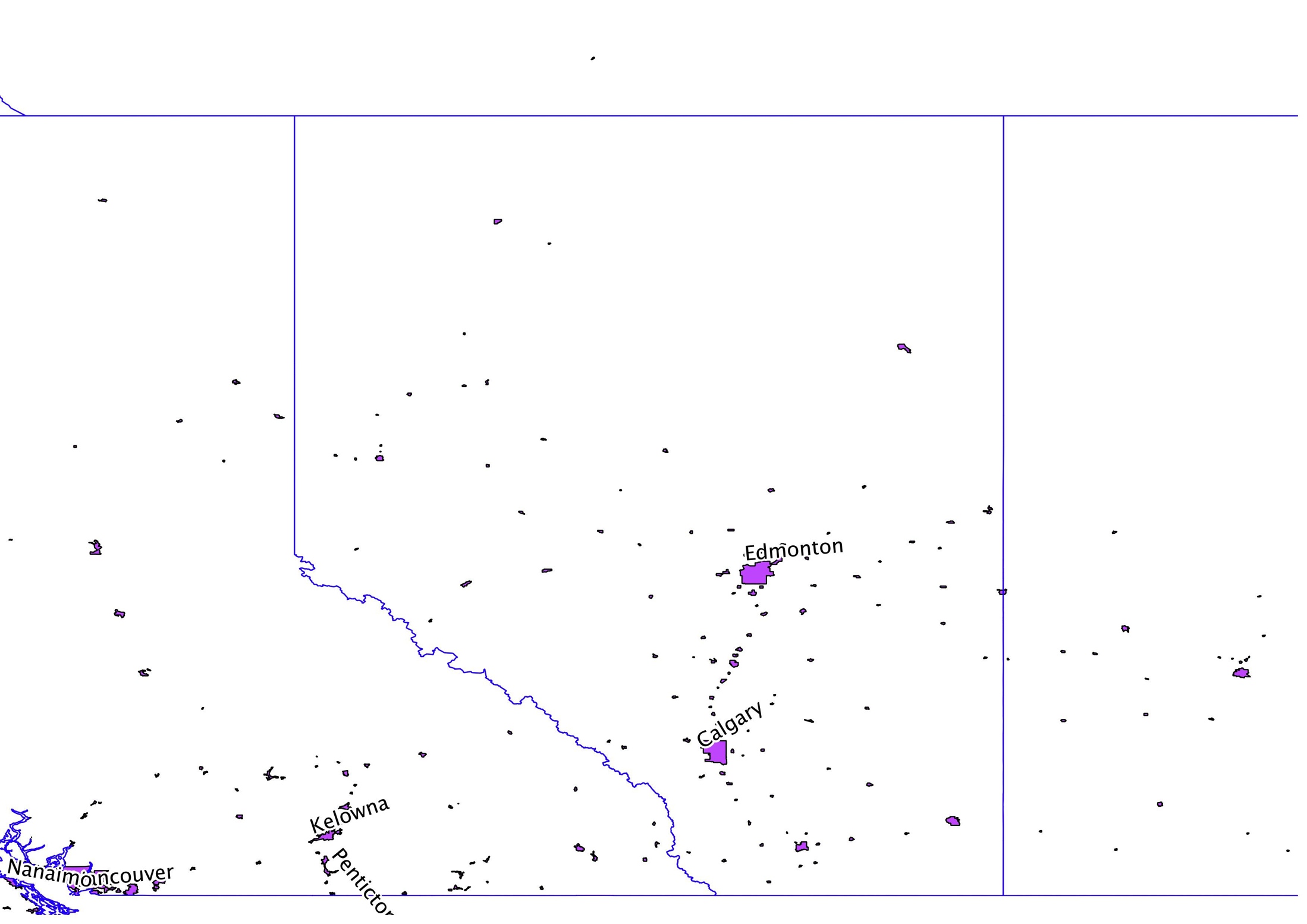 Method
[Speaker Notes: Using the map and selecting one tier at a time, I compared it to census data tables listing highest population centres by highest population per province (or in this case both Ontario and QB as tier 3-15 spans provincial boundaries)]
Calculation Example:
Ottawa - Gatineau
People in Ottawa-Gatineau
People in Tier 3-15
Suggested requirement (before consultation): 50%
Requirement after consultation: 60%
Method
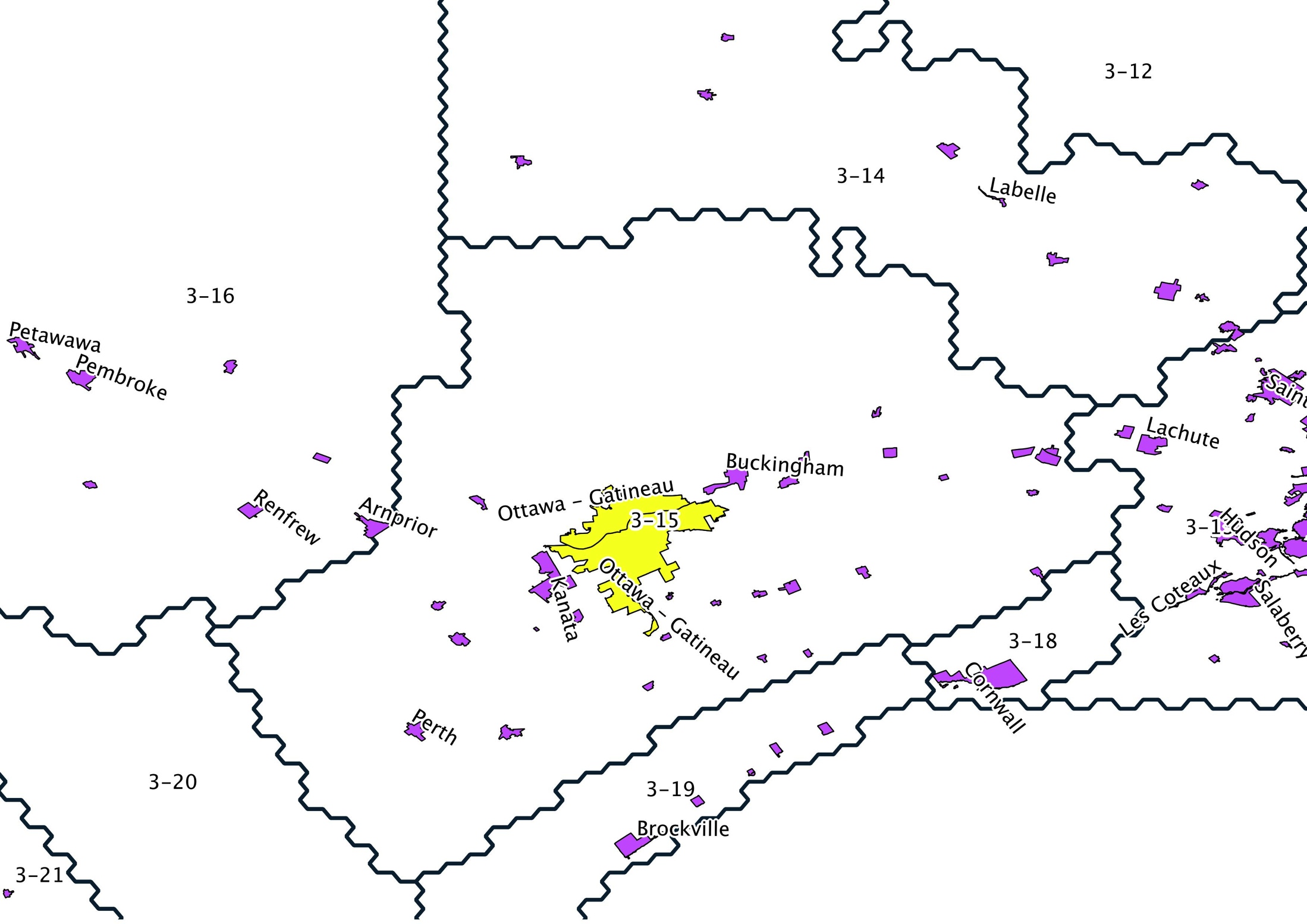 [Speaker Notes: So the purple area in the middle, delineating the Ottawa Gatineau population centre, would be the only area that would have provision of services to meet the requirements.]
Method
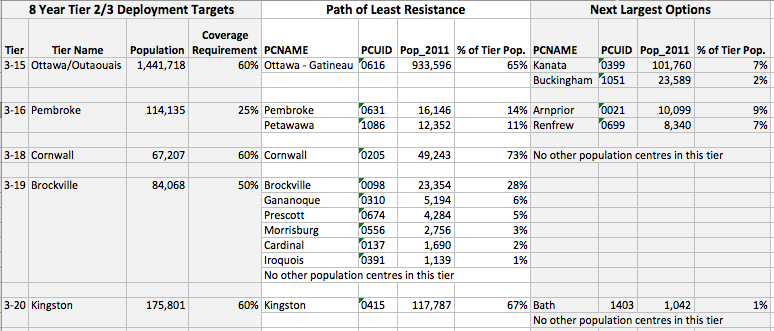 Results
There was a noticeable increase in number of population centres that would require coverage in particular tiers with the new requirements.
36 tiers would require more population centres to receive services.
23 tiers would not require more population centres to be covered.
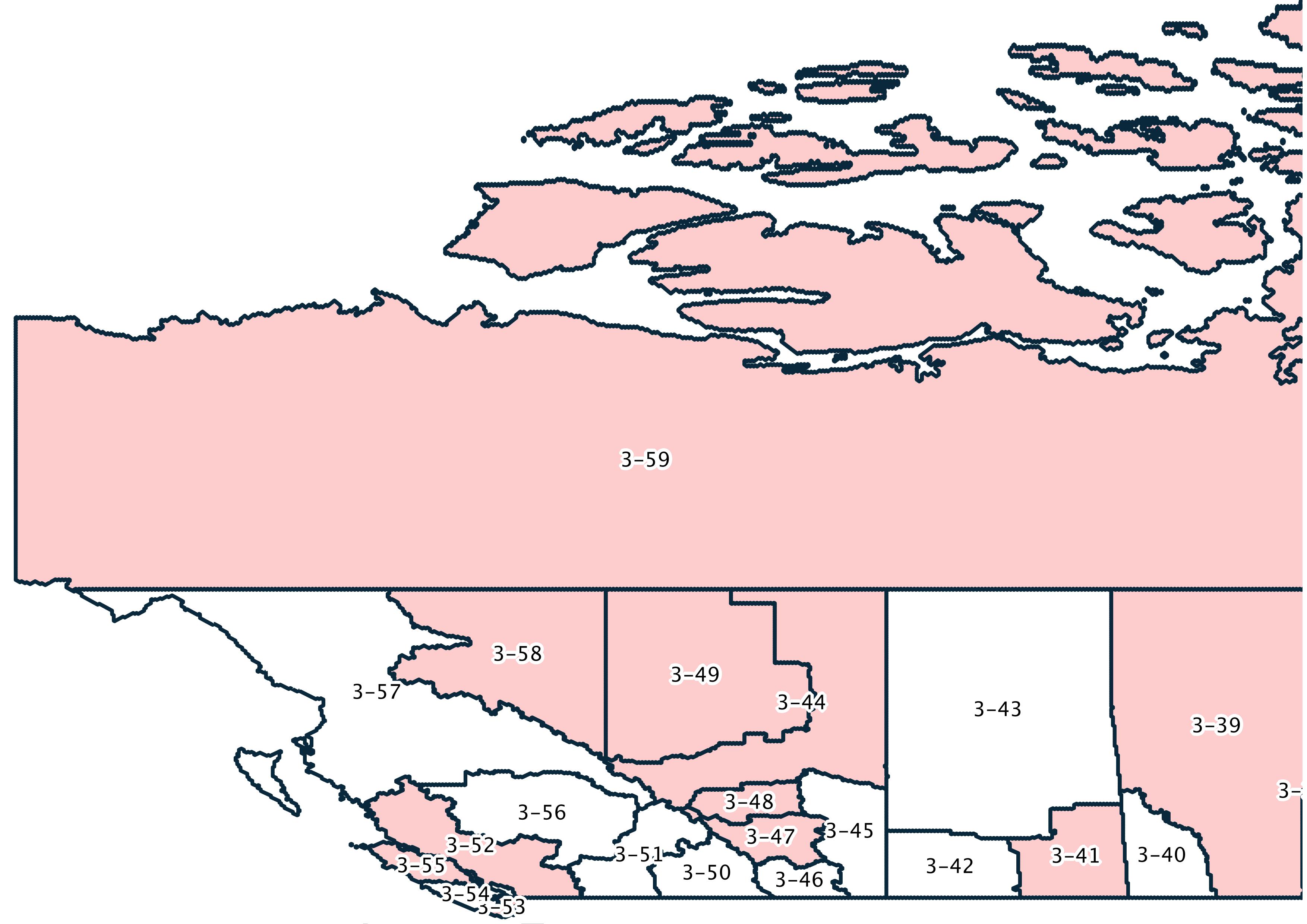 Results
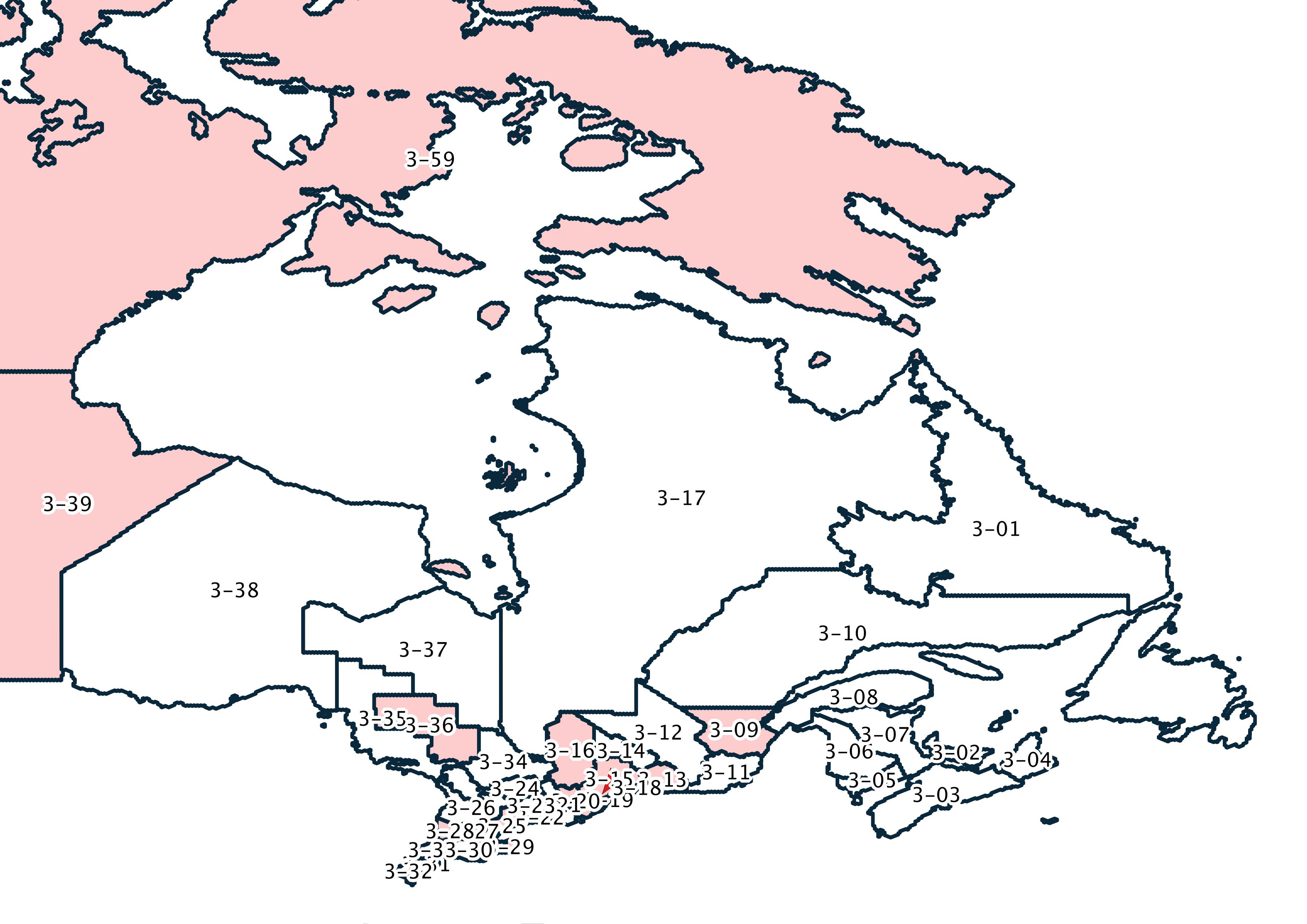 Results
Results
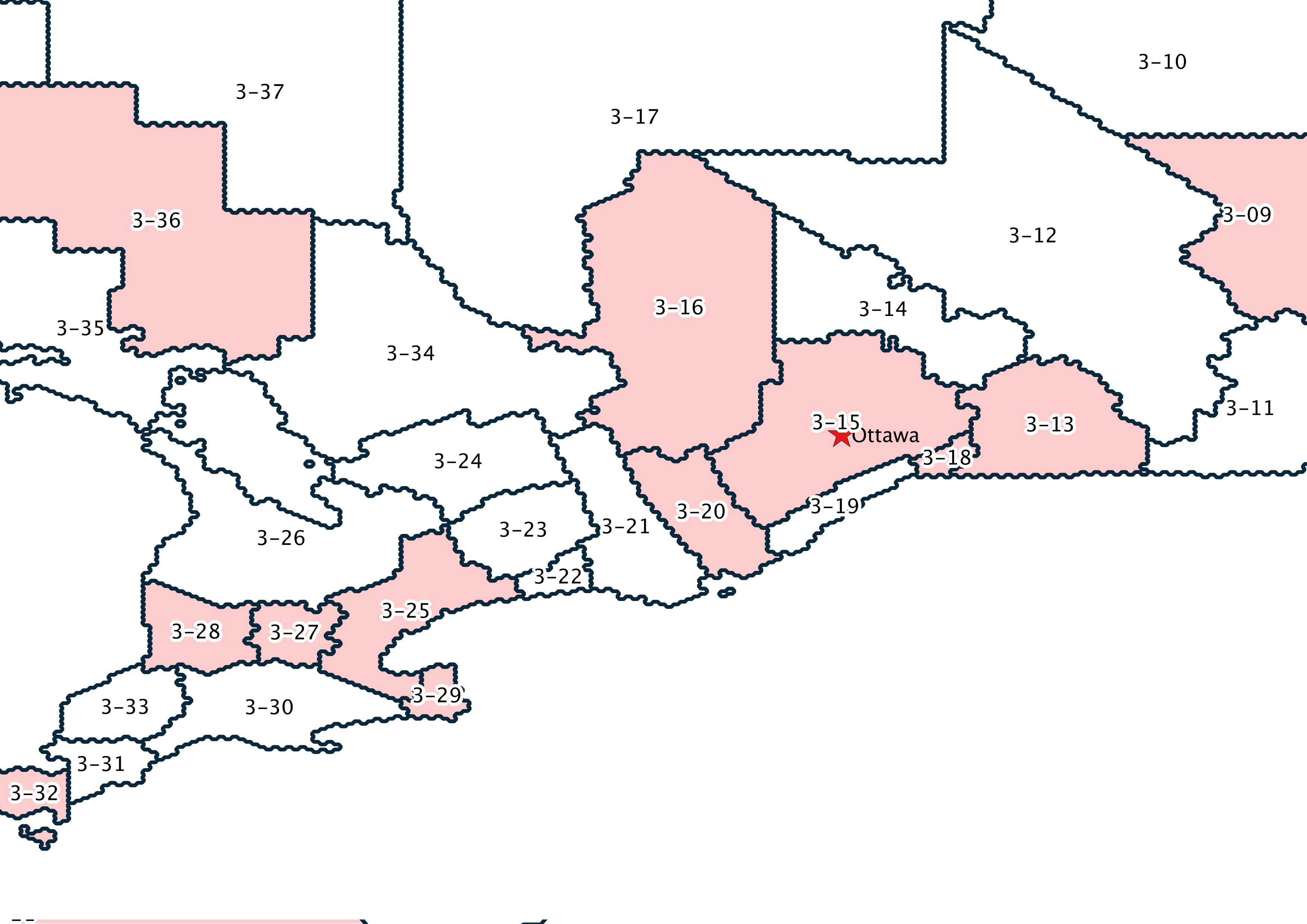 Results – Least Resistant Path
Before Consultation
After Consultation
5/59=8% of tiers require coverage for more than two population centres
25/59=42% of tiers require coverage to population centres that are home to less than 20% of the population of that tier
17/59=29% of tiers require coverage to population centres that are home to less than 10% of the population of that tier
29/59=49% of tiers require coverage for more than two population centres
39/59=66% of tiers require coverage to population centres that are home to less than 20% of the population of that tier
32/59=54% of tiers require coverage to population centres that are home to less than 10% of the population of that tier
Implications & Conclusions
Calculating the least resistant path to meeting the deployment requirements provides a way of measuring their possible effect.
Least resistant paths to meeting deployment requirements can be used to make recommendations for future consultations.
The recent consultation for the AWS 3 auction resulted in increased deployment requirements that require service to more population centres when that is the measure used.
References
Industry Canada. (2015, March 6). Auction of Spectrum Licences for Advanced Wireless Services in the Bands 1755-1780 MHz and 2155-2180 MHz (AWS-3) - Spectrum Management and Telecommunications. Retrieved May 18, 2015, from http://www.ic.gc.ca/eic/site/smt-gst.nsf/eng/h_sf10917.html
Industry Canada. (2014, July 28). Consultation on the Technical, Policy and Licensing Framework for Advanced Wireless Services in the Bands 1755-1780 MHz and 2155-2180 MHz (AWS-3). Retrieved May 18, 2015, from http://www.ic.gc.ca/eic/site/smt-gst.nsf/eng/sf10851.html#s9.3
Industry Canada. (2011, March 14). Framework for Spectrum Auctions in Canada. Retrieved May 18, 2015, from http://www.ic.gc.ca/eic/site/smt-gst.nsf/eng/sf01626.html
Statistics Canada. (2012, December 11). Census metropolitan area (CMA) and census agglomeration (CA) - Census Dictionary. Retrieved May 18, 2015, from http://www12.statcan.gc.ca/census-recensement/2011/ref/dict/geo009-eng.cfm
Statistics Canada. (2012, December 4). Population centre (POPCTR) - Census Dictionary. Retrieved May 18, 2015, from https://www12.statcan.gc.ca/census-recensement/2011/ref/dict/geo049a-eng.cfm
Acknowledgements
This research was supported by the Social Sciences and Humanities Research Council of Canada.
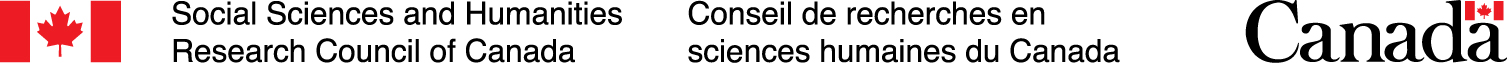 Contact Information
Robyn Stobbs: stobbs@ualberta.ca
Jennifer Evaniew: jennifer.evaniew@ualberta.ca
Dr. Michael McNally: mmcnally@ualberta.ca
Dr. Dinesh Rathi: drathi@ualberta.ca
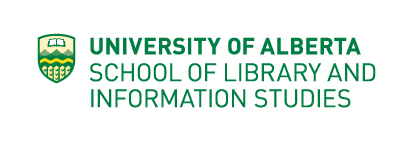